Dear Applicant,The project presentation is one of the documents that is required to be submitted as a part of the Project Proposal documentation for the Mini Grants Program.This slide represents a short guide on how this template should be used, and how the Presentation should be completed.Please note that the text in brackets and bullets indicates which information needs to be completed on the respective slide.The form of the slides (slide template), text colour, and font (Calibri) are not to be changed.Please find that the slides may include notes (found at the bottom of the screen), which give further instructions regarding the content of the respective slide.The slides may also contain examples (e.g.), which are to be used as guidelines. The text boxes which include examples are to be deleted after the completion of the respective slide.Once the Presentation is completed, please delete this slide.
MINI GRANTS PROGRAM
Project Presentation, 
Version 7.0, March 28, 2019
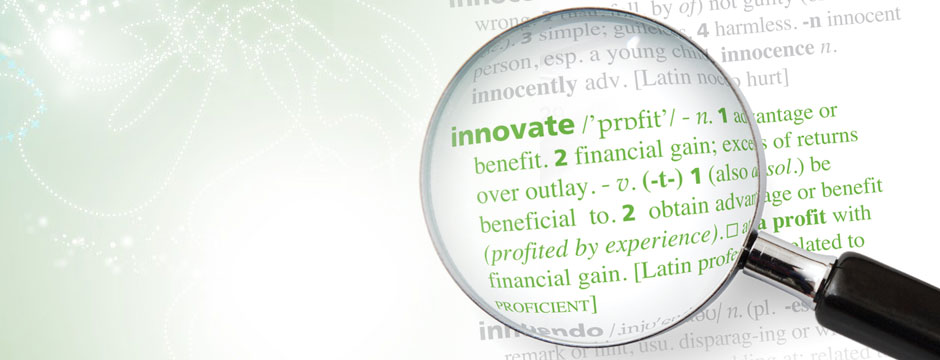 [Full Name of the Company]
[Title of the project]
[Project IF ID]
[DD.MM.YEAR]
Progress Report (For returning projects only)
What specific improvements  did the company make to the Project Proposal since the previous call?  

What were the comments of the Investment Committee and what actions did the company take in order to implement them in the current Project Proposal?
[Speaker Notes: Please state the improvements made to the project from the time it was last evaluated]
The challenge and the innovative solution addressing it
Provide a brief explanation of the challenge you are aiming to address.  

What is your proposed solution for this challenge? 

Describe added value for your potential clients.
Market Overview
Provide a brief overview of your market (its size, market growth, current demands on the market). Who are the major players on the market?  
To whom will you sell your products? Who will be your customers? What is your value proposition for them?
Who are your typical customers and what are their characteristics in terms of size, growth rate, business culture, etc.?
Who are your competitors? Which barriers you may face when entering the market? How will you overcome the barriers? Do you foresee new competitors entering the market?
What is your best estimation of the costs of the customer acquisition?
Competitiveness
What makes your project’s position valuable as well as defensible on the market?
Describe the potential for entry in the markets worldwide
Describe the potential for developing new products or services based on your project’s output
Analyze the competitive advantages and disadvantages of your product/service/technology, i.e. in regards to other similar products
Commercialization Strategy and Revenue Potential
What is your business model? 
What is the project commercialization strategy? Describe your pricing strategy.
What is the expected time to market?
Describe your marketing plan and promotional activities 
Define distribution channels 
What is your best estimate of the lifetime value of a customer acquired?
[Speaker Notes: Elaborate how the project will influence further development – growth, partnering, exit strategies?]
Revenue Forecast
[Speaker Notes: Please populate the table with your expected revenue generated by this Project over the next 5 years.]
The Technology/Innovation
Describe the foundation of your technology/innovation, i.e. what science is it based on?
Describe your technology/innovation. Is it close to the market, or precompetitive in nature? Which tools/techniques/crafts/systems/methods is it utilizing, how and for what purpose? 
Technology development stage at the time of the project submission
Does it result in a product or service? If so, describe the product/service very briefly: what will it be doing or what will it be used for? Will it be practical and user friendly?
Availability of components:  Does anything else need to be invented in order for the final product to work?
The Technology/Innovation
Describe:
Unmet need that the technology/innovation/product/service will solve 
What makes your technology/product/service innovative?
Technical advantages/disadvantages over existing solutions on the market
Technical advantages/disadvantages over solutions currently in development
[Speaker Notes: In regards to other similar technologies/products/services, describe the innovativeness of the technology/product/service and its competitive technical advantages or disadvantages. If the technology/product/service is not unique on the market, describe how it differs from competitors on the market.]
IP Position And Freedom To Operate
Describe your Intellectual Property (IP) position:

Describe the company’s current IP status related to the project

Is the patent granted to the date of project submission? If so, provide the information on patent number, date of patent approval, and the name of the patent owner; or if the company has rights to the technology/process/service state the type of agreement which grants those rights

Is the patent filed to the date of the project submission? If so, provide the number of patent application and the date of application submission

Potential for submission of new patents                                                                                                                                                                                                                                                                                                                                             within the scope of this project (Patent search information (if any))
[Speaker Notes: Please fill in the bullets with the requested information (where applicable) and anything else that is considered important regarding the IP position, including ownership of relevant existing and future IP.]
Type and Level of Co-financing
[*amount*] €, [Name of the Investor/Co-financing partner(s)], Origin of funds;
[*amount*] €, [Name of the Investor/Co-financing partner(s)] Origin of funds;
Previously received investment
[Speaker Notes: Please provide the cumulative information about sources of the co-financing in the budget (referring to the minimum of fifteen percent (15%)) and the information on amount of funding received prior to submission of a project proposal (if any).]
SWOT
[Speaker Notes: Fill in the SWOT chart with maximum 8 key topics of each parameter (strengths, weaknesses… ) relevant to your company.
Please refer to the Business Plan (see section regarding the SWOT analysis in the Business Plan for the MINI GRANTS Program) as a guide.]
Milestones and Deliverables
[Speaker Notes: Fill in the table by entering major milestones and tasks in the project. Please refer to the Business Plan (see section regarding the Milestones and Deliverables in the Business Plan for the MINI GRANTS Program) as a guide.]
Project Budget
[Speaker Notes: Fill in the table by entering the total amount of funds necessary for the Project in each year, as well as the total amount by category.
Also, enter the sub-total (sum of the first and second year), and the % of total project budget to be co-financed by the Applicant.
Please refer to the Project Budget document as a guide.]
Risk Management
[Speaker Notes: This slide should list the key risks/challenges that are predicted to appear during the project implementation.
Please refer to the Business Plan (see section regarding the Risk Management in the Business Plan for the MINI GRANTS Program) as a guide.]
About the Company
Date of establishment
Company location, other facilities and their location
Number of employees
Industry the company operates in
Company ownership
Key project staff and credentials
[First Name, Last Name], Company Founder; his/her credentials
[First Name, Last Name], Project Manager; his/her credentials
[First Name, Last Name], Team Manager; his/her credentials
[First Name, Last Name], Business Development; his/her credentials
e.g.

 Aleksandra Aleksic, PhD, MD, founder and CEO; MD from School of Medicine, University in Belgrade, PhD degree in Integrative Biosciences, Molecular Toxicology Concentration from The University for Mathematics and Natural Sciences, Department of Biologics, Novi Sad, Serbia.
[Speaker Notes: This slide should briefly describe the company’s management team and their credentials (names, titles, academic appointments, entrepreneurial experience, etc.) in a manner to show that the management team has a sufficient experience of project– and company- management.
The position titles on the slide are given only as examples of who can be included on this slide.
Adapt the slide to fit the company’s current management team.]
Project Advisors
[First Name, Last Name], Research and Development Advisor; his/her credentials
[First Name, Last Name], Research and Development Advisor; his/her credentials
[First Name, Last Name], Research and Development Advisor; his/her credentials
e.g. 

 Dr. Jack Jackson, MD, DSc, R&D Consultant; Dr. Jackson is a distinguished Professor of Clinical Medicine at the Military Medical Academy and Clinical Centre of Serbia in Belgrade. He is an internationally recognized authority on calcium metabolism and the hormonal mechanisms that govern it, he has been a pioneer in the chemistry and biology of parathyroid hormone (PTH) and its role in clinical disorders of bone and mineral ion metabolism. He received a MD from the University of Pennsylvania.
[Speaker Notes: This slide should include any R&D advisors that the company intends to hire during the project.
Adapt the slide to fit the project’s needs.]
Contact Details
Contact person:[First Name, Last name][Applicant Company Name][Company Address, Street and Number][Zip Code] [City]T: [Telephone number, day time]E-mail: [your company e-mail address]